Intelligent Systems (AI-2)

Computer Science cpsc422, Lecture 33

Apr,  27,  2021
Slide source: from David Page (MIT) (which were from  From Lise Getoor, Nir Friedman, 
Daphne Koller, and Avi Pfeffer) and from Lise Getoor
CPSC 422, Lecture 33
Slide 1
[Speaker Notes: Lecture 34]
422 big picture: where are we?
StarAI (statistical relational AI)
Hybrid: Det +Sto
Prob CFG
Prob  Relational Models
Markov Logics
Deterministic
Stochastic
Belief Nets
Logics
Approx. : Gibbs
First Order Logics
Markov Chains and HMMs
Forward, Viterbi….
Approx. : Particle Filtering
Ontologies
Query
Undirected Graphical Models
	Markov Networks
  Conditional Random Fields
Full Resolution
SAT
Markov Decision Processes  and  
Partially Observable MDP
Planning
Value Iteration
Approx. Inference
Representation
Reinforcement Learning
Applications of AI
Reasoning
Technique
CPSC 422, Lecture 35
Slide 2
[Speaker Notes: Breadth and Depth]
Lecture Overview
Recap Motivation and Representation for Probabilistic Relational Models (PRMs)
Full Relational Schema and its Instances
Relational Skeleton and its Completion Instances
Probabilistic Model of PRMs
Dependency Structure
Parameters
CPSC 422, Lecture 33
3
How PRMs extend BNs?
PRMs conceptually extend BNs to allow the specification of a probability model for classes of objects rather than a fixed set of simple attributes
Registration
Satisfaction
Registration
RegID
Course
Grade
Student
Grade
Satisfaction
4
CPSC 322, Lecture 33
[Speaker Notes: HAVE CLASSES and attribute + ref slots on the whiteboard
The starting point of this work is the structured representation of probabilistic models of Bayesian networks (BNs).  BNs for a given domain involves a pre-specified set of attributes whose relationship to each other is fixed in advance
PRMs conceptually extend BNs to allow the specification of a probability model for classes of objects rather than a fixed set of simple attributes
PRMs also allow properties of an entity to depend probabilistically on properties of other related entities]
How PRMs extend BNs?
Professor
Teaching-Ability
Popularity
PRMs conceptually extend BNs to allow the specification of a probability model for classes of objects rather than a fixed set of simple attributes
2. PRMs also allow properties of an entity to depend probabilistically on properties of other related entities
Registration
Satisfaction
Grade
5
CPSC 322, Lecture 33
[Speaker Notes: HAVE CLASSES and attribute + ref slots on the whiteboard
The starting point of this work is the structured representation of probabilistic models of Bayesian networks (BNs).  BNs for a given domain involves a pre-specified set of attributes whose relationship to each other is fixed in advance
PRMs conceptually extend BNs to allow the specification of a probability model for classes of objects rather than a fixed set of simple attributes
PRMs also allow properties of an entity to depend probabilistically on properties of other related entities]
Mapping PRMs from Relational Models
The representation of PRMs is a direct mapping from that of relational databases

A relational model consists of a set of classes X1,…,Xn and a set of relations R1,…,Rm, where each relation Ri is typed
CPSC 422, Lecture 33
6
Primary
keys are 
indicated 
by a blue rectangle
Indicates
many-to-many
relationship
Indicates
one-to-many
relationship
Underlined
attributes are
reference
slots of the class
Dashed lines
indicate the types of objects referenced
University Domain Example – Full Relational Schema
M
1
Professor
Student
Name
Name
Popularity
Intelligence
Ranking
Teaching-Ability
1
Registration
Course
RegID
Name
Course
Instructor
M
M
Student
Rating
M
Grade
Difficulty
Satisfaction
7
CPSC 422, Lecture 33
Professor
Name
       Prof. Gump
Popularity
       high
Teaching-Ability
       medium
Student
Name
       Jane Doe
Intelligence
       high
Ranking
       average
Student
Name
       Jane Doe
Intelligence
       high
Ranking
       average
Registration
RegID
       #5639
Grade
       A
Satisfaction
       3
Course
Name
       Phil101
Difficulty
       low
Rating
       high
Registration
RegID
       #5639
Grade
       A
Satisfaction
       3
Course
Name
       Phil101
Difficulty
       low
Rating
       high
Registration
RegID
       #5639
Grade
       A
Satisfaction
       3
University Domain Example – An Instance of the Schema
One
professor
is the instructor for both courses
Jane Doe is registered for only one course, Phil101, while the other student is registered for both courses
8
CPSC 422, Lecture 33
University Domain Example – Another Instance of the Schema
Professor
Name
       Prof. Vincent
Popularity
       high
Teaching-Ability
       high
Student
Name
       Jane Doe
Intelligence
       high
Ranking
       average
Professor
Name
       Prof. Gump
Popularity
       high
Teaching-Ability
       medium
Student
Name
       Jane Doe
Intelligence
       high
Ranking
       average
Student
Name
       John Doe
Intelligence
       high
Ranking
       average
There are two
professors
instructing a course
Registration
RegID
       #5639
Grade
       A
Satisfaction
       3
Registration
RegID
       #5639
Grade
       A
Satisfaction
       3
There are three students in the Phil201 course
Course
Name
       Phil201
Difficulty
       low
Rating
       high
Registration
RegID
       #5723
Grade
       A
Satisfaction
       3
9
CPSC 422, Lecture 33
Probabilistic attributes are shown in italic
Fixed attributes are shown in regular font
Probabilistic
attributes
are shown in italic
Fixed
attributes
are shown in regular font
University Domain Example – fixed vs. probabilistic attributes
M
1
Professor
Student
Name
Name
Popularity
Intelligence
Ranking
Teaching-Ability
1
Registration
Course
RegID
Name
Course
Instructor
M
M
Student
Rating
M
Grade
Difficulty
Satisfaction
10
CPSC 422, Lecture 33
PRM Semantics: Skeleton Structure
A skeleton structure σ of a relational schema is a partial specification of an instance of the schema.  It specifies 
set of objects for each class, 
values of the fixed attributes of these objects, 
relations that hold between the objects
The values of probabilistic attributes are left unspecified
A completion I of the skeleton structure σ extends the skeleton by also specifying the values of the probabilistic attributes
CPSC 422, Lecture 33
11
[Speaker Notes: A skeleton structure σ of a relational schema is a partial specification of an instance of the schema.  It specifies the set of objects Oσ(Xi) for each class, the values of the fixed attributes of these objects, and the relations that hold between the objects
The values of probabilistic attributes are left unspecified
A completion I of the skeleton structure σ extends the skeleton by also specifying the values of the probabilistic attributes]
University Domain Example –Relational Skeleton
Professor
Name
       Prof. Vincent
Popularity
       ???
Teaching-Ability
       ???
Student
Name
       Jane Doe
Intelligence
       high
Ranking
       average
Professor
Name
       Prof. Gump
Popularity
       high
Teaching-Ability
       ???
Student
Name
       Jane Doe
Intelligence
       high
Ranking
       average
Student
Name
       John Doe
Intelligence
       ???
Ranking
       ???
Registration
RegID
       #5639
Grade
       A
Satisfaction
       3
Registration
RegID
       #5639
Grade
       A
Satisfaction
       3
Course
Name
       Phil201
Difficulty
       ???
Rating
       ???
Registration
RegID
       #5723
Grade
       ???
Satisfaction
       ???
12
CPSC 422, Lecture 33
University Domain Example – The Completion Instance I
Professor
Name
       Prof. Vincent
Popularity
       high
Teaching-Ability
       high
Student
Name
       Jane Doe
Intelligence
       high
Ranking
       average
Professor
Name
       Prof. Gump
Popularity
       high
Teaching-Ability
       medium
Student
Name
       Jane Doe
Intelligence
       high
Ranking
       average
Student
Name
       John Doe
Intelligence
       high
Ranking
       average
Registration
RegID
       #5639
Grade
       A
Satisfaction
       3
Registration
RegID
       #5639
Grade
       A
Satisfaction
       3
PRMs also allow multiple possible instances and values
Course
Name
       Phil201
Difficulty
       low
Rating
       high
Registration
RegID
       #5723
Grade
       A
Satisfaction
       3
13
CPSC 422, Lecture 33
Lecture Overview
Recap Motivation and Representation for Probabilistic Relational Models (PRMs)
Full Relational Schema and its Instances
Relational Skeleton and its Completion Instances
Probabilistic Model of PRMs
Dependency Structure
Parameters
CPSC 422, Lecture 33
14
PRMs: Probabilistic Model
The probabilistic model consists of two components: 
the qualitative dependency structure, S
the parameters associated with it, θS

The dependency structure is defined by associating with each attribute X.A a set of parents Pa(X.A); parents are attributes that are “direct influences” on X.A.  This dependency holds for any object of class X
15
CPSC 422, Lecture 33
Dependencies within a class
The prob. attribute X.A can depend on another probabilistic attribute B of X.  This induces a corresponding dependency for individual objects
Registration
RegID
       #5723
Grade
       ….
Satisfaction
       …..
Registration
Satisfaction
Registration
RegID
Course
Grade
Student
Grade
Satisfaction
CPSC 422, Lecture 33
16
Professor
Teaching-Ability
Popularity
Dependencies across classes
The attribute X.A can also depend on attributes of related objects X.τ.B, where τ is a slot chain
M
Professor
Name
Popularity
Teaching-Ability
1
Registration
Course
RegID
Name
Registration
Course
Instructor
M
M
Student
Satisfaction
Rating
M
Grade
Difficulty
Satisfaction
Grade
17
CPSC 422, Lecture 33
[Speaker Notes: For example, given any Registration object r and the corresponding Professor object p for that instance,  r.Satisfaction will depend probabilistically on r.Grade as well as p.Teaching-Ability]
Edges correspond
to probabilistic
dependency for
objects in that class
M
Professor
Student
Teaching-Ability
Intelligence
Ranking
Popularity
M
1
1
Course
M
M
Rating
Registration
Satisfaction
Edges from 
one class to 
another are routed
through slot-chains
Difficulty
Grade
Possible PRM Dependency Structure for the University Domain
18
CPSC 422, Lecture 33
Let’s derive the Corresponding “grounded” Dependency Structure for this Skeleton
Student
Name
       Jane Doe
Intelligence
       high
Ranking
       average
Professor
Name
       Prof. Gump
Popularity
       ???
Teaching-Ability
       ???
Professor
Name
       Prof. Vincent
Popularity
       ???
Teaching-Ability
       ???
Student
Name
       Sue Chu
Intelligence
       ???
Ranking
       ???
Course
Name
       CS101
Difficulty
??????
Rating
       ??
Registration
RegID
       #3
Grade
       ???
Satisfaction
       ???
Registration
RegID
       #5
Grade
       ???
Satisfaction
       ???
Course
Name
       Phil101
Difficulty
       ???
Rating
       ???
Registration
RegID
       #6
Grade
       ???
Satisfaction
       ???
CPSC 422, Lecture 33
19
M
Professor
Student
Teaching-Ability
Intelligence
Ranking
Popularity
M
1
1
Course
M
M
Rating
Registration
Satisfaction
Difficulty
Grade
Student
Name
       Jane Doe
Intelligence
       high
Ranking
       average
Professor
Name
       Prof. Gump
Popularity
       ???
Teaching-Ability
       ???
Professor
Name
       Prof. Vincent
Popularity
       ???
Teaching-Ability
       ???
Student
Name
       Sue Chu
Intelligence
       ???
Ranking
       ???
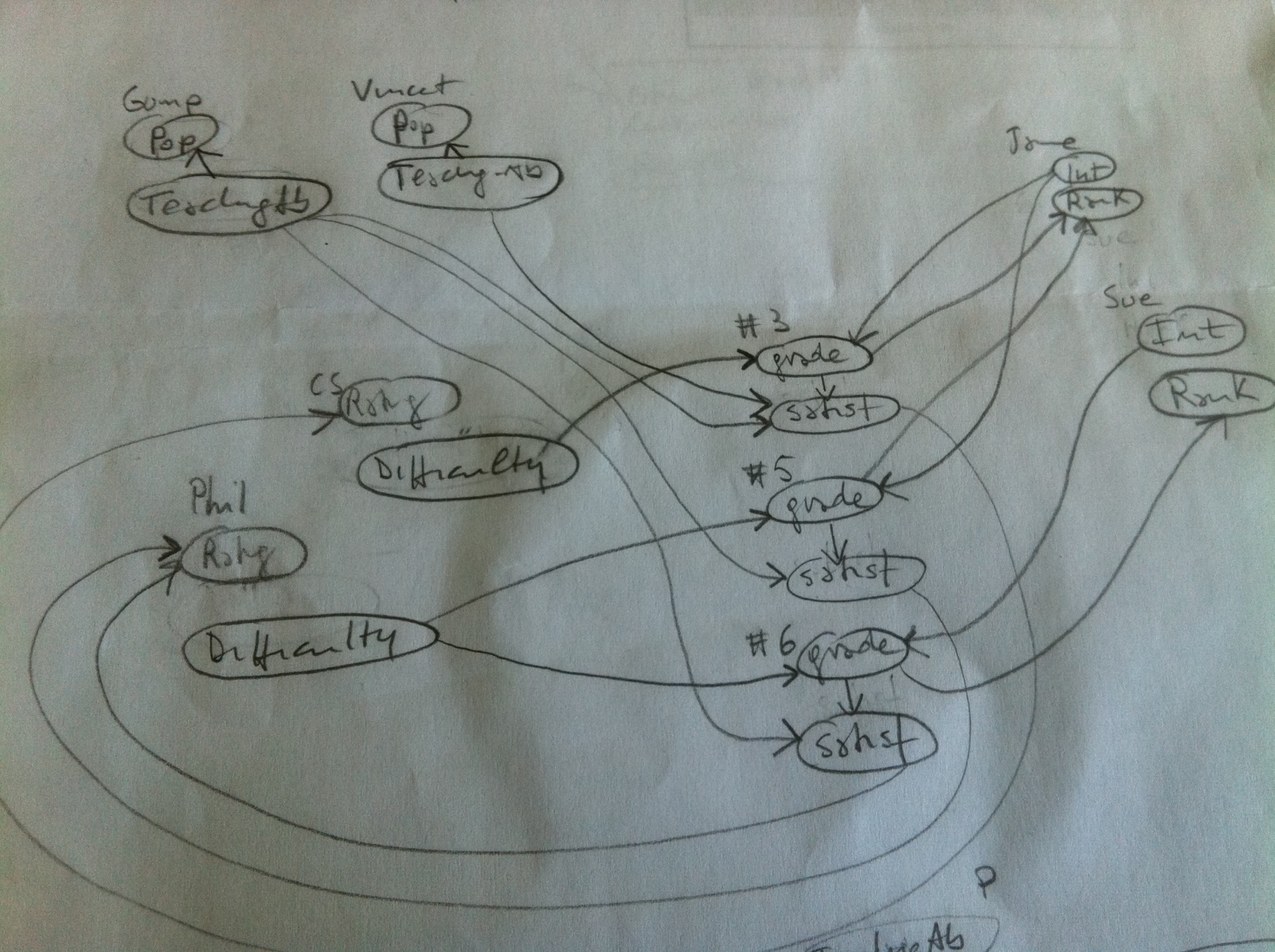 Course
Name
       CS101
Difficulty
??????
Rating
       ??
Registration
RegID
       #3
Grade
       ???
Satisfaction
       ???
Registration
RegID
       #5
Grade
       ???
Satisfaction
       ???
Course
Name
       Phil101
Difficulty
       ???
Rating
       ???
Registration
RegID
       #6
Grade
       ???
Satisfaction
       ???
M
Professor
Student
Teaching-Ability
Intelligence
Ranking
Popularity
M
1
1
Course
M
M
Rating
Registration
Satisfaction
Difficulty
Grade
Student
Name
       Jane Doe
Intelligence
       high
Ranking
       average
Professor
Name
       Prof. Gump
Popularity
       ???
Teaching-Ability
       ???
Professor
Name
       Prof. Vincent
Popularity
       ???
Teaching-Ability
       ???
Student
Name
       Sue Chu
Intelligence
       ???
Ranking
       ???
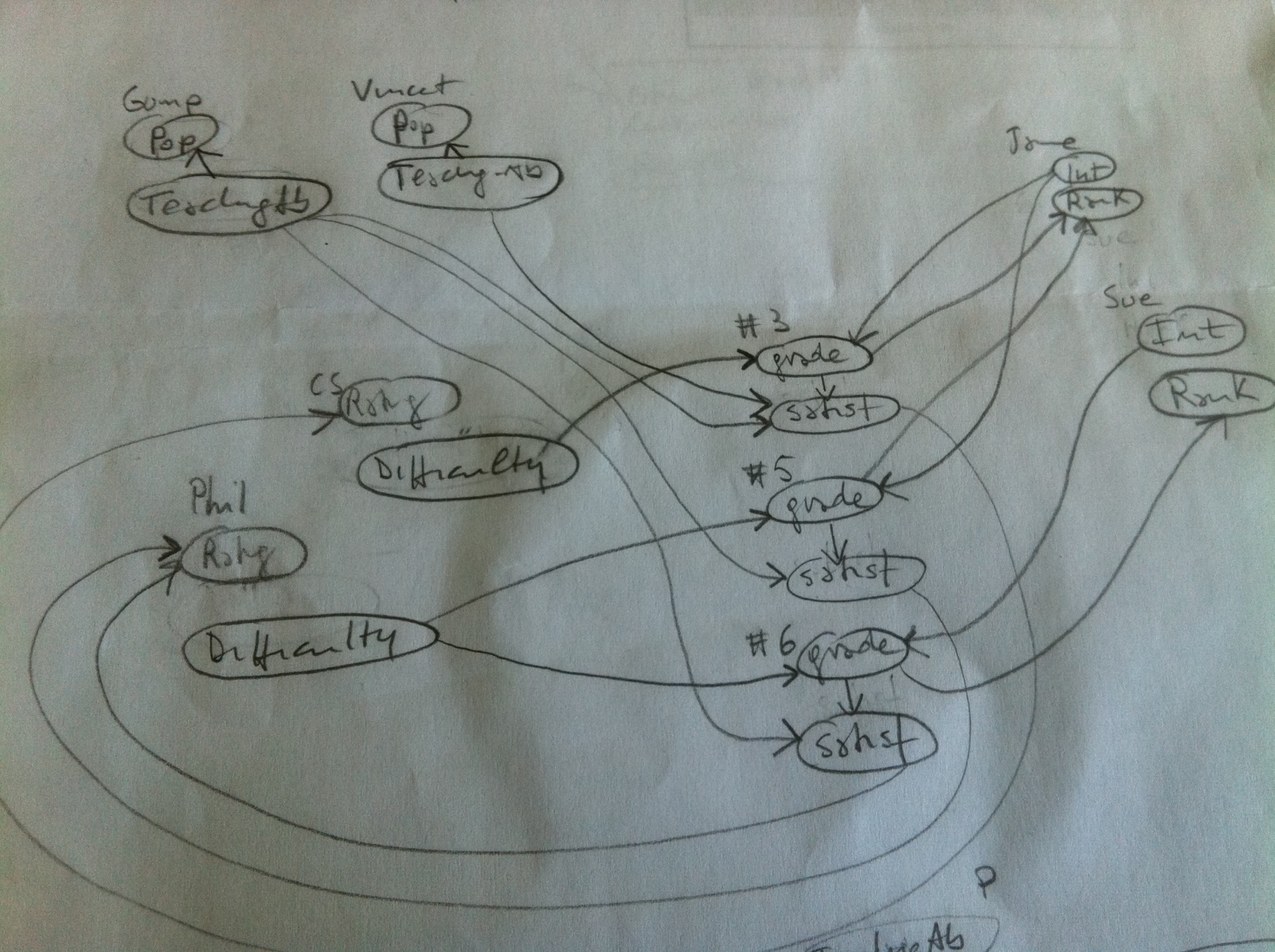 Course
Name
       CS101
Difficulty
??????
Rating
       ??
Registration
RegID
       #3
Grade
       ???
Satisfaction
       ???
Registration
RegID
       #5
Grade
       ???
Satisfaction
       ???
Course
Name
       Phil101
Difficulty
       ???
Rating
       ???
Registration
RegID
       #6
Grade
       ???
Satisfaction
       ???
M
Professor
Student
Teaching-Ability
Intelligence
Ranking
Popularity
M
1
1
Course
M
M
Rating
Registration
Satisfaction
Difficulty
Grade
Student
Name
       Jane Doe
Intelligence
       high
Ranking
       average
Professor
Name
       Prof. Gump
Popularity
       ???
Teaching-Ability
       ???
Professor
Name
       Prof. Vincent
Popularity
       ???
Teaching-Ability
       ???
Student
Name
       Sue Chu
Intelligence
       ???
Ranking
       ???
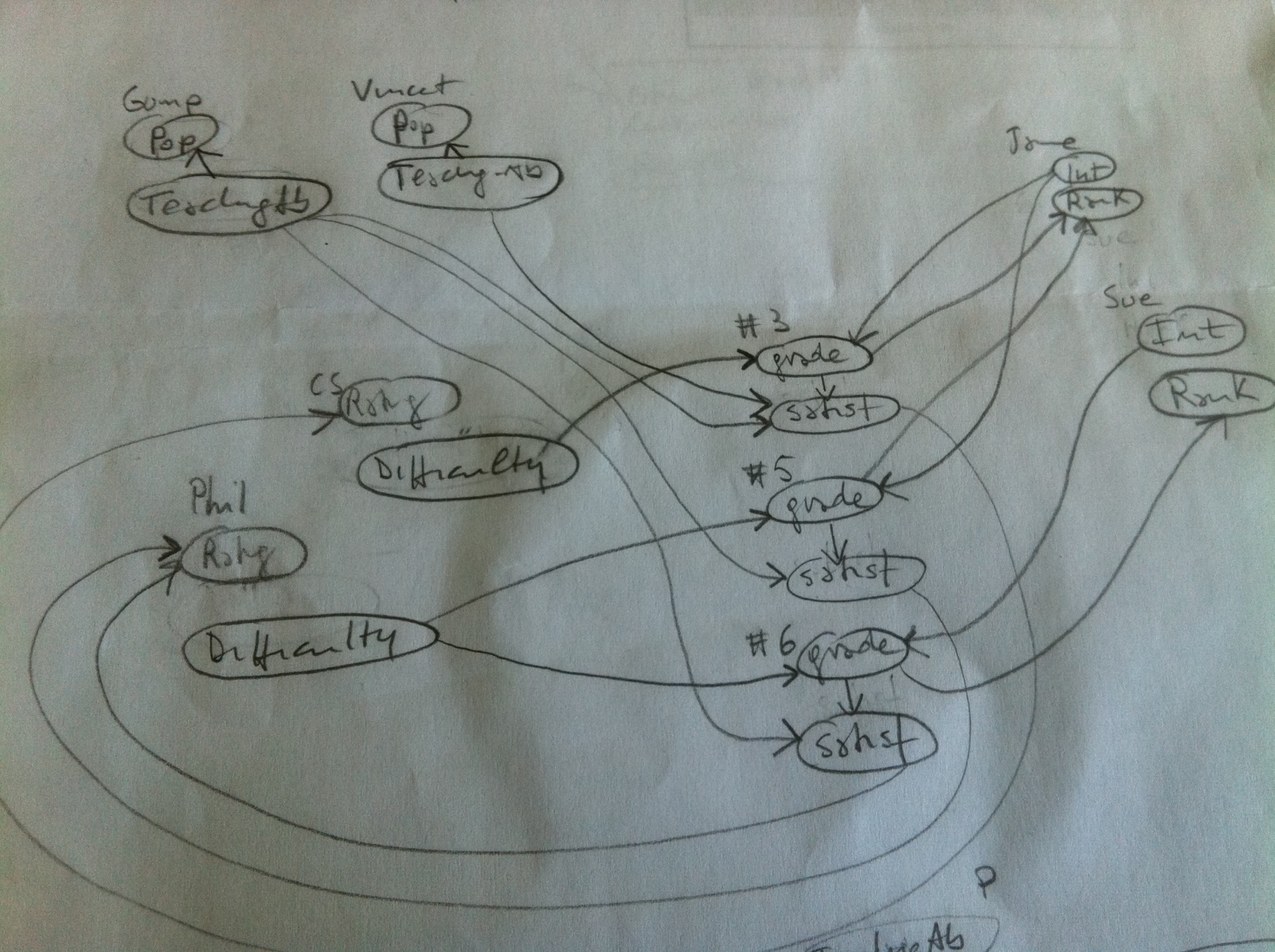 Course
Name
       CS101
Difficulty
??????
Rating
       ??
Registration
RegID
       #3
Grade
       ???
Satisfaction
       ???
Registration
RegID
       #5
Grade
       ???
Satisfaction
       ???
Course
Name
       Phil101
Difficulty
       ???
Rating
       ???
Registration
RegID
       #6
Grade
       ???
Satisfaction
       ???
M
Professor
Student
Teaching-Ability
Intelligence
M
1
Ranking
Popularity
1
M
M
Registration
Course
Satisfaction
Rating
Grade
Difficulty
Now, what are the parameters θS
D.I      A      B      C
h,h     0.5    0.4    0.1
h,l      0.1    0.5    0.4
l,h      0.8    0.1    0.1
l,l       0.3    0.6    0.1
CPSC 422, Lecture 33
23
Parameters of PRMs
A PRM contains a conditional probability distribution (CPD) P(X.A|Pa(X.A)) for each attribute X.A of each class e.g.,
P(Registration.Grade | Course.Difficulty, Student.Intelligence)
More precisely, let U be the set of parents of X.A.  For each tuple of values u  V(U), the CPD specifies a distribution P(X.A|u) over V(X.A).
D.I      A      B      C
h,h     0.5    0.4    0.1
h,l      0.1    0.5    0.4
l,h      0.8    0.1    0.1
l,l       0.3    0.6    0.1
The parameters in all of these CPDs comprise θS
24
CPSC 422, Lecture 33
M
Professor
Student
Teaching-Ability
Intelligence
M
1
Ranking
Popularity
1
M
M
Registration
Course
Satisfaction
Rating
Grade
Difficulty
Problem with some parameters θS
???
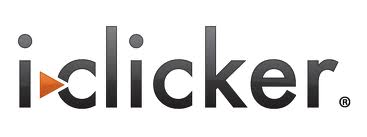 25
CPSC 422, Lecture 33
M
Professor
Student
Teaching-Ability
Intelligence
M
1
Ranking
Popularity
1
M
M
Registration
Course
Satisfaction
Rating
Grade
Difficulty
Problem with some parameters θS
When the slot chain τ  
is not guaranteed to be single-valued, we must specify the probabilistic dependence of 
x.A 
on the set {y.B: y  x.τ}
26
CPSC 422, Lecture 33
[Speaker Notes: In general it should be a multiset (set with repetitions) but for the sake of simplicity let’s only consider sets]
How to specify cond. Prob. When # of parents can vary?
The notion of aggregation from database theory gives us the tool to address this issue; i.e., x.A will depend probabilistically on some aggregate property of this set
CPSC 422, Lecture 33
27
[Speaker Notes: As mentioned earlier, x.τ represents the set of objects that are τ-relatives of x.]
Aggregation in PRMs
Examples of aggregation are: 
the mode of the set (most frequently occurring value); 
mean value of the set (if values are numerical); 
median, maximum, or minimum (if values are ordered); 
cardinality of the set; etc.
CPSC 422, Lecture 33
28
[Speaker Notes: An aggregate essentially takes a set of values of some ground type and returns a summary of it
The type of the aggregate can be the same as that of its arguments, or any type returned by an aggregate.  X.A can have γ(X.τ.B) as a parent; the semantics is that for any x  X, x.a will depend on the value of γ(x.τ.b), V(γ(x.τ.b))]
Student
Intelligence
Ranking
Course
Rating
Difficulty
PRM Dependency Structure with aggregations
The same course can be taught by multiple profs
A course satisfaction depends on the teaching abilities of its instructors
M
Professor
A student may take multiple courses
Teaching-Ability
Popularity
M
1
AGG
1
M
M
Registration
AGG
Satisfaction
The student’s ranking depends on the average of his grades
AGG
A course rating depends on the average satisfaction of students in the course
Grade
29
CPSC 422, Lecture 33
M
Professor
Student
Teaching-Ability
Intelligence
M
1
Ranking
Popularity
1
M
M
Registration
Course
Satisfaction
Rating
Grade
Difficulty
CPDs in PRMs
AGG
AGG
D.I      A      B      C
h,h     0.5    0.4    0.1
h,l      0.1    0.5    0.4
l,h      0.8    0.1    0.1
l,l       0.3    0.6    0.1
agg      l      m      h
 A     0.1    0.2    0.7
 B     0.2    0.4    0.4
 C     0.6    0.3    0.1
CPSC 422, Lecture 33
30
JPD in PRMs
Given a skeleton structure σ  for our schema, we can apply these local conditional probabilities to define a JPD (joint probability distribution) over all completions of the skeleton

Note that the objects and relations between objects in a skeleton are always specified by σ, hence we are disallowing uncertainty over the relational structure of the model
CPSC 422, Lecture 33
31
M
Professor
Student
Teaching-Ability
Intelligence
Ranking
Popularity
M
1
1
Course
M
M
Rating
Registration
Satisfaction
Difficulty
Grade
Student
Name
       Jane Doe
Intelligence
       high
Ranking
       average
Professor
Name
       Prof. Gump
Popularity
       ???
Teaching-Ability
       ???
Professor
Name
       Prof. Vincent
Popularity
       ???
Teaching-Ability
       ???
Student
Name
       Sue Chu
Intelligence
       ???
Ranking
       ???
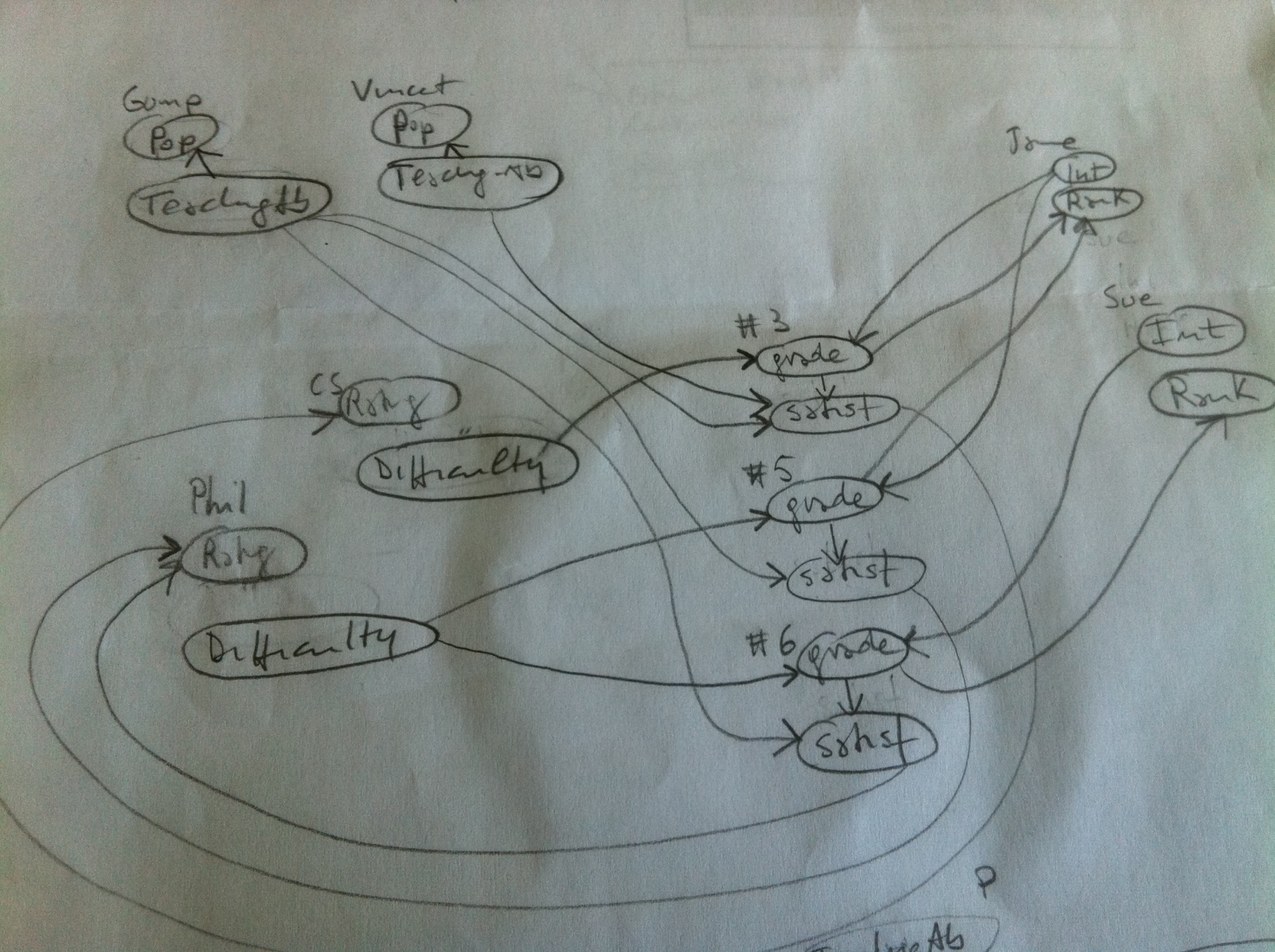 Course
Name
       CS101
Difficulty
??????
Rating
       ??
Registration
RegID
       #3
Grade
       ???
Satisfaction
       ???
Registration
RegID
       #5
Grade
       ???
Satisfaction
       ???
Course
Name
       Phil101
Difficulty
       ???
Rating
       ???
Registration
RegID
       #6
Grade
       ???
Satisfaction
       ???
Parameter Sharing / CPTs reuse, where else?
Temporal Models
Because of the stationary assumption!
CPSC 422, Lecture 33
33
Final Issue: Cycles
To define a coherent probabilistic model, we must ensure that our probabilistic dependencies are acyclic 
A dependency structure S is acyclic relative to a skeleton σ if the directed graph over all the parents of the variables x.A is acyclic
If S is acyclic relative to σ, then the following defines a distribution over completions I of σ: 

P(I|σ,S,θS) =
34
CPSC 422, Lecture 33
[Speaker Notes: To define a coherent probabilistic model, we must ensure that our probabilistic dependencies are acyclic, so that a random variable does not depend, directly or indirectly, on its own value
A dependency structure S is acyclic relative to a skeleton σ if the directed graph over all the parents of the variables x.A is acyclic
If S is acyclic relative to σ, then the following defines a distribution over completions I of σ: P(I|σ,S,θS) =]
Final Issue….
To define a coherent probabilistic model as a Bayesian network, we must ensure that our probabilistic dependencies are…..
Polynomial
Acyclic
Cyclic
Recursive
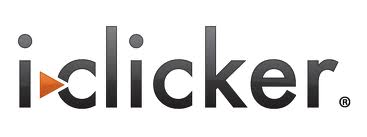 35
CPSC 422, Lecture 33
[Speaker Notes: To define a coherent probabilistic model, we must ensure that our probabilistic dependencies are acyclic, so that a random variable does not depend, directly or indirectly, on its own value
A dependency structure S is acyclic relative to a skeleton σ if the directed graph over all the parents of the variables x.A is acyclic
If S is acyclic relative to σ, then the following defines a distribution over completions I of σ: P(I|σ,S,θS) =]
Class Dependency Graph for the University Domain
Course.Difficulty
Student.Intelligence
Professor.Teaching-Ability
Registration.Grade
Registration.Satisfaction
Student.Ranking
Professor.Popularity
Course.Rating
CPSC 422, Lecture 33
36
Ensuring Acyclic Dependencies
In general, however, a cycle in the class dependency graph does not imply that all skeletons induce cyclic dependencies

A model may appear to be cyclic at the class level, however, this cyclicity is always resolved at the level of individual objects

The ability to guarantee that the cyclicity is resolved relies on some prior knowledge about the domain.  The user can specify that certain slots are guaranteed acyclic
37
CPSC 422, Lecture 33
Relational Schema for the Genetics Domain
1
Blood Test
Person
BT-ID
Name
Patient
M
Blood-Type
Results
P-Chromosome
M-Chromosome
Contaminated
M = Maternal
P = Paternal
CPSC 422, Lecture 33
38
[Speaker Notes: M maternal
P paternal]
Relational Schema for the Genetics Domain
1
Blood Test
Person
BT-ID
Name
Patient
M
Blood-Type
Results
P-Chromosome
M-Chromosome
Contaminated
CPSC 422, Lecture 33
39
[Speaker Notes: M maternal
P paternal

a P-chromosome depends on another P-chromosom]
Dependency Graph: Genetics Domain
1
Blood Test
Person
BT-ID
Name
Person.M-chromosome
Person.P-chromosome
Patient
M
Blood-Type
Results
P-Chromosome
M-Chromosome
Contaminated
Person.BloodType
BloodTest.Contaminated
40
BloodTest.Result
CPSC 422, Lecture 33
Person
Person
BloodType
BloodType
Person
P-chromosome
P-chromosome
P-chromosome
M-chromosome
M-chromosome
M-chromosome
BloodType
Contaminated
Result
BloodTest
PRM for the Genetics Domain
(Father)
(Mother)
CPSC 422, Lecture 33
41
[Speaker Notes: M maternal
P paternal
If you were your own mother/father there would be cycles! But that’s impossible “in this domain”]
Dependency Graph for Genetics Domain
Person.M-chromosome
Person.P-chromosome
Person.BloodType
Dashed edges correspond to “guaranteed acyclic” dependencies
BloodTest.Contaminated
BloodTest.Result
CPSC 422, Lecture 33
42
Learning Goals for today’s class
You can:
Build the grounded Bnet, given a Relational Skeleton, a dependency structure, and the corresponding parameters
Define and apply guaranteed acyclicity
CPSC 422, Lecture 33
43
MONDAY: Third and final research paper reading
EMNLP 2020 paper MEGA RST Discourse Treebanks with Structure and Nuclearity from Scalable Distant Sentiment SupervisionPatrick Huber, Giuseppe Carenini
(guest speaker: first author of the paper PhD student Patrick Huber !
Material to review before reading: 
CKY, 
Exploration/Exploitation trade-off in RL,
Beam Search (from 322),  
Recurrent Neural Networks (if you have seen them in 340 or other courses)
44
CPSC 422, Lecture 33
Relatively Recent Book + VideoTutorial  on Star-AI
Book: Logic, Probability, and Computation 2016
Luc De Raedt, KU Leuven, Belgium,Kristian Kersting, Technical University of Dortmund, Germany,Sriraam Natarajan, Indiana University,David Poole, University of British Columbia
An intelligent agent interacting with the real world will encounter individual people, courses, test results, drugs prescriptions, chairs, boxes, etc., and needs to reason about properties of these individuals and relations among them as well as cope with uncertainty.Uncertainty has been studied in probability theory and graphical models, and relations have been studied in logic, in particular in the predicate calculus and its extensions. This book examines the foundations of combining logic and probability into what are called relational probabilistic models. It introduces representations, inference, and learning techniques for probability, logic, and their combinations.The book focuses on two representations in detail: Markov logic networks, a relational extension of undirected graphical models and weighted first-order predicate calculus formula, and Problog, a probabilistic extension of logic programs that can also be viewed as a Turing-complete relational extension of Bayesian networks.

Statistical Relational AI tutorial at NIPS (now NEURIPS) 2017. https://www.facebook.com/watch/live/?v=1552222671535633&ref=watch_permalink
CPSC 422, Lecture 1
Slide 45
[Speaker Notes: Logic, Probability, and Computation
Luc De Raedt, KU Leuven, Belgium,Kristian Kersting, Technical University of Dortmund, Germany,Sriraam Natarajan, Indiana University,David Poole, University of British Columbia
An intelligent agent interacting with the real world will encounter individual people, courses, test results, drugs prescriptions, chairs, boxes, etc., and needs to reason about properties of these individuals and relations among them as well as cope with uncertainty.Uncertainty has been studied in probability theory and graphical models, and relations have been studied in logic, in particular in the predicate calculus and its extensions. This book examines the foundations of combining logic and probability into what are called relational probabilistic models. It introduces representations, inference, and learning techniques for probability, logic, and their combinations.The book focuses on two representations in detail: Markov logic networks, a relational extension of undirected graphical models and weighted first-order predicate calculus formula, and Problog, a probabilistic extension of logic programs that can also be viewed as a Turing-complete relational extension of Bayesian networks.]
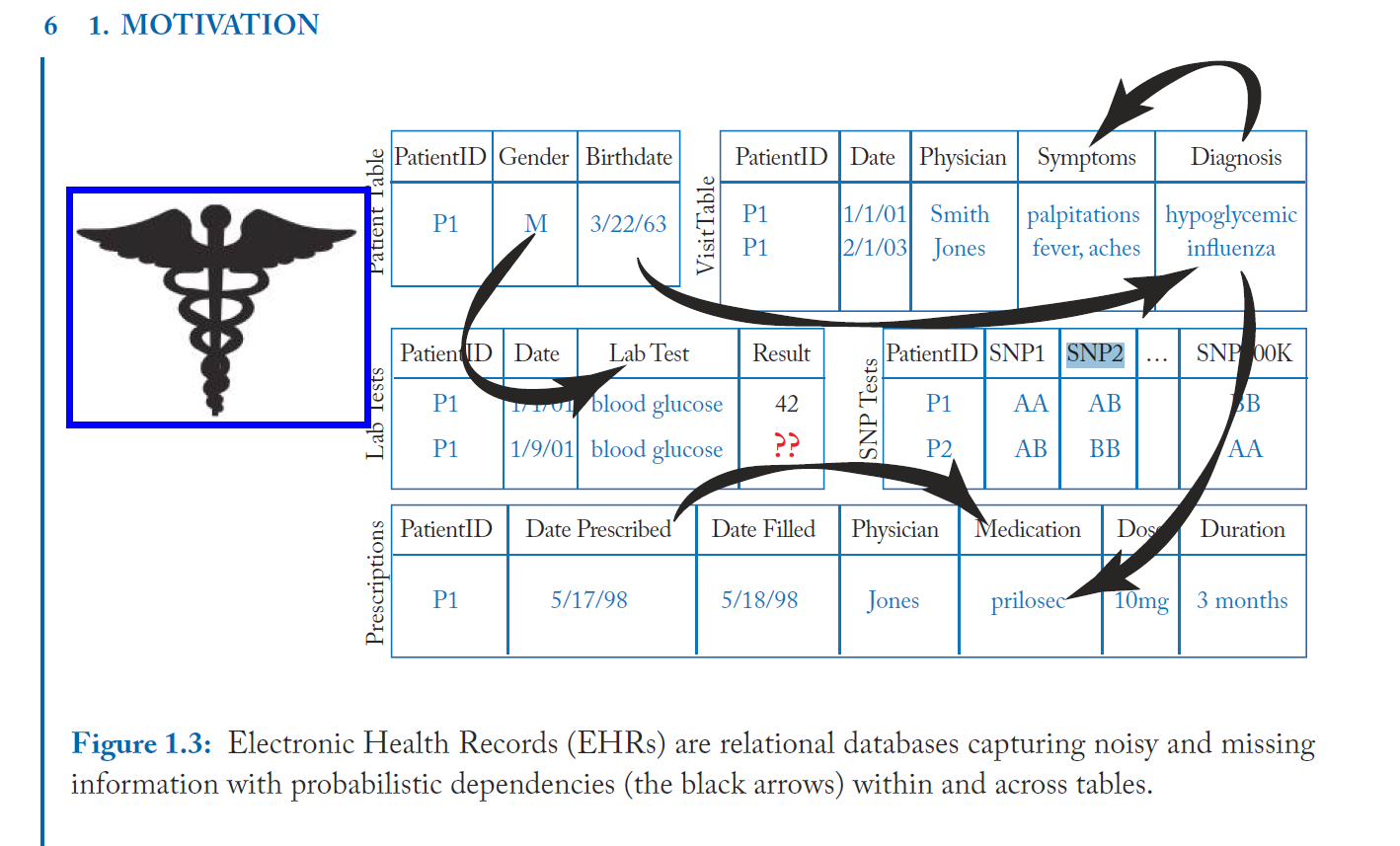 CPSC 422, Lecture 33
46
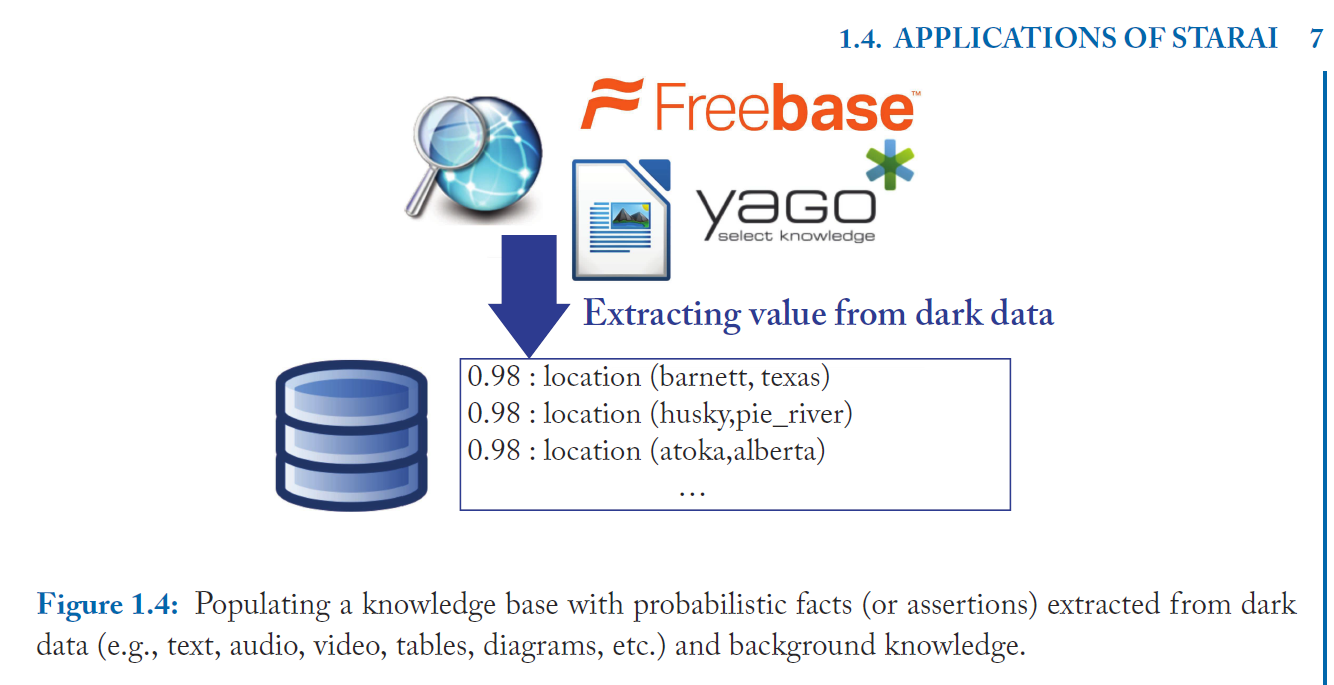 CPSC 422, Lecture 33
47
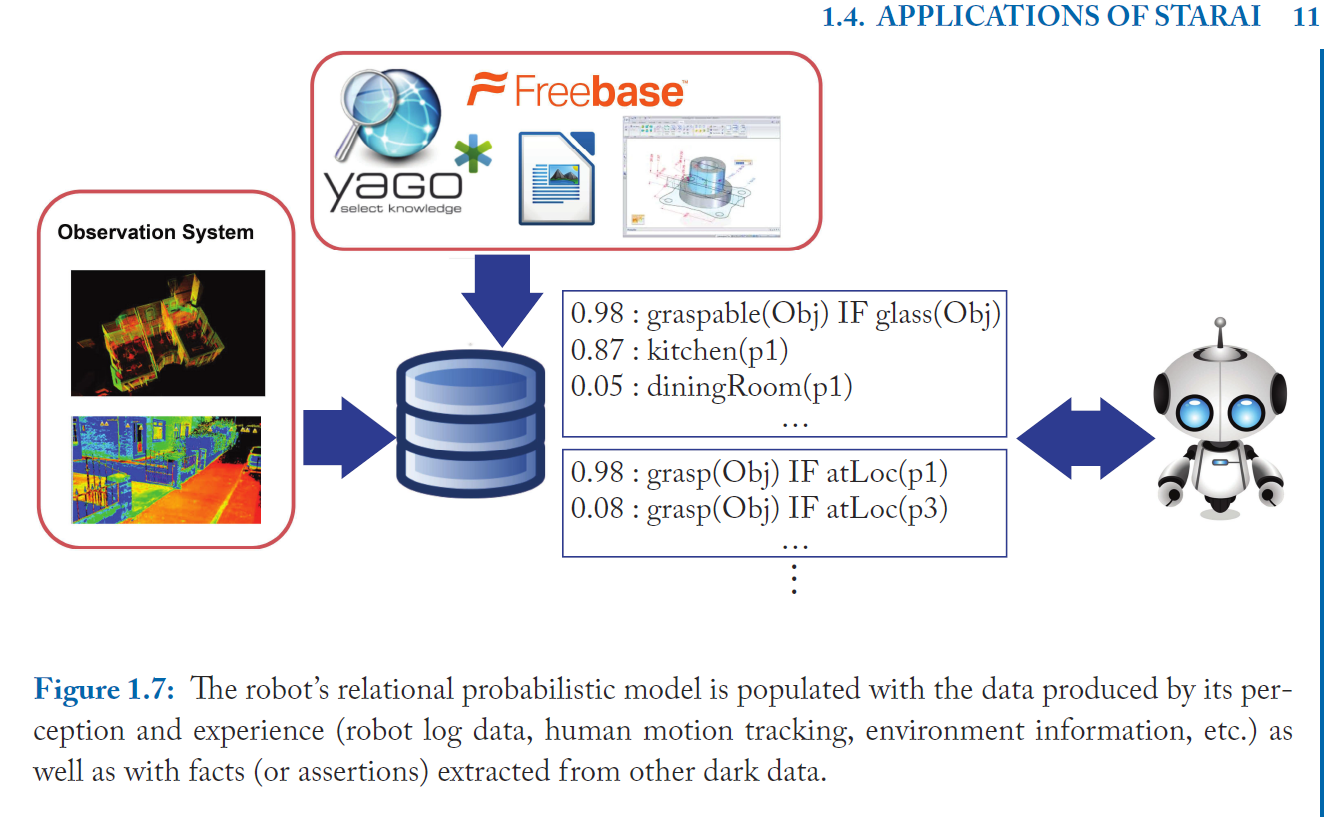 CPSC 422, Lecture 33
48
Last class on Wed
Beyond 322/422 (ML + grad courses)
Watson....
Final Exam
Assignment-4 Due !
Fill out on-line Teaching Evaluation
CPSC 422, Lecture 33
49